The Role of the School Nurse Health Assistantin Emergency Preparedness--School Nurses Organization of Arizona Annual ConferenceJune 21, 2019
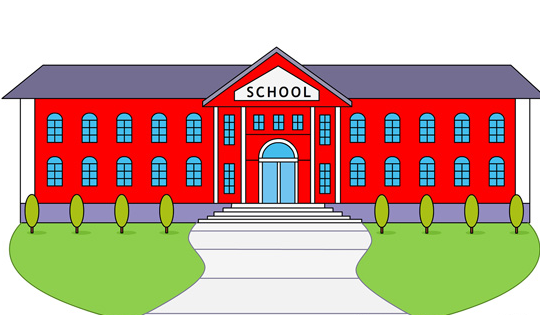 Presented by…
Kaylee SorensenEmergency Management ConsultantThe Trustksorensen@the-trust.org
Background and experience…
Kaylee Sorensen has worked for the Arizona School Risk Retention Trust (Trust) for seven  years. She earned her master of arts in emergency management and homeland security from Arizona State University and oversees the Trust Emergency Management Program.
 
Kaylee conducts trainings, assists districts with planning, and facilitates regional school safety consortiums around the state. She also serves on the Arizona Department of Education’s Emergency Preparedness Advisory Council, and as secretary of the International Association of Emergency Manager’s Children in Disaster Caucus.
Workshop Goal
The goal of this workshop is to assist school nurse health assistants in identifying actions and resources necessary so that they may respond  to the best of their capabilities to school emergency events that may occur.
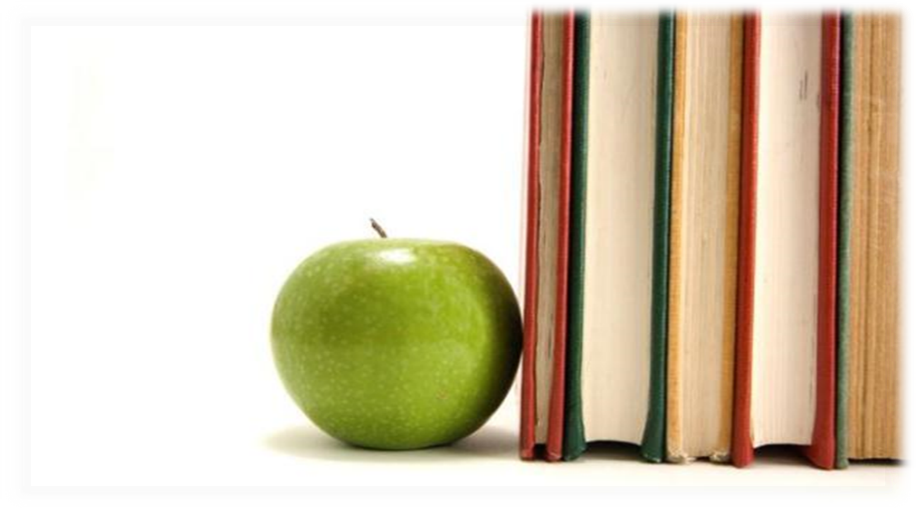 Small Group Activity
Divide into small groups of 4-6 people.  Share an incident with your group in which your school or a school in your district needed to use emergency response procedures. 

Select one of the incidences shared to report out to the entire group.
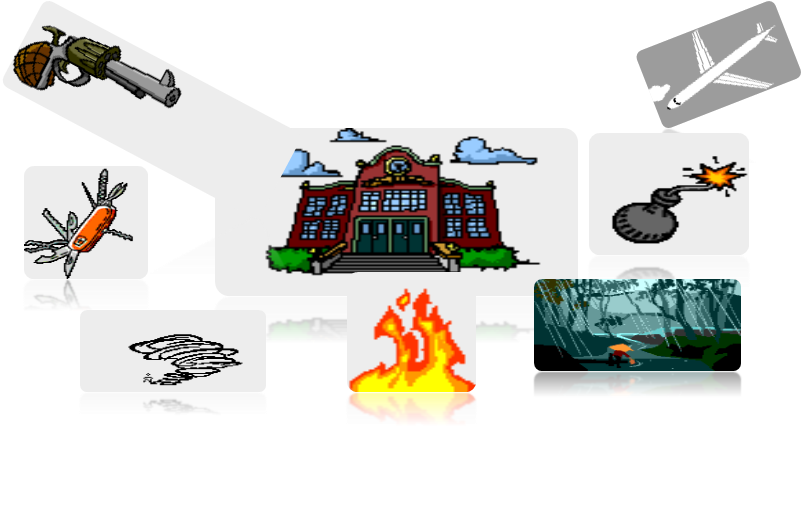 Five Preparedness Missions
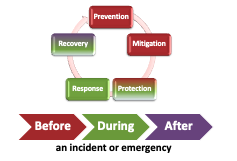 Source:  Developing High-Quality School Emergency Operations Plans – REMS TA Center
[Speaker Notes: PPD-8 (a Presidential Directive) describes the nation’s approach to preparedness and defines preparedness around five mission areas: 
Prevention, Mitigation, Protection, Response, and Recovery. 

It represents an evolution in our collective understanding of national preparedness and is based on the lessons learned from terrorist attacks, hurricanes, school incidents, and other experiences.

Prevention means the capabilities necessary to avoid, deter, or stop an imminent crime or threatened or actual mass casualty incident. 
Mitigation means the capabilities necessary to eliminate or reduce the loss of life and property damage by lessening the impact of an event or emergency. 
Protection means the capabilities to secure schools against acts of violence and manmade or natural disasters. 
Response means the capabilities necessary to stabilize an emergency once it has already happened or is certain to happen in an unpreventable way.
Recovery means the capabilities necessary to assist schools affected by an event or emergency in restoring the learning environment. 

These mission areas generally align with the three timeframes associated with an incident: before, during, and after. 

Before: The majority of Prevention, Mitigation, and Protection activities generally occur before an incident, although these three mission areas do have ongoing activities that can occur throughout an incident. 
During: Response activities occur during an incident.
After: Recovery activities can begin during an incident and occur after an incident. 

To help avoid confusion over terms and allow for ease of reference, we will generally use the terms: “before,” “during,” and “after.”]
Prevention
Prevention means the capabilities necessary to avoid, deter, or stop an imminent crime or threat or actual mass casualty incident. 

Discuss in small group how and what role(s) the health assistant can play in Prevention as defined above.
Prevention--School Health Assistant can…
Contribute to building a positive school culture.
Develop positive and professional relationships with students.
Know who to report threats of violence to whether they be spoken, written or reported by a student or parent.

Subject matter experts report that positive school culture and meaningful professional relationships between staff and students significantly reduces the potential for targeted violence.

Schools need to be like Cheers, a place where everyone knows your name.
Protection
Protection means the capabilities to secure schools against acts of violence and manmade or natural disasters. 

Discuss in small group how and what role(s) the health assistant can play in Protection as defined above.
Protection--School Health Assistant can…
Follow school procedures to ensure a single point of entry.
Know how to identify which adults may have access to, and sign out a student.
If comfortable to do so, confront persons on campus who are not wearing a visitor badge and take or direct them to the office.
Help to monitor that all  entrances to the school (other than main entrance to office) are locked once the school day begins.
Mitigation
Mitigation means the capabilities necessary to eliminate or reduce the loss of life and property damage by lessening the impact of an event or emergency. 

Discuss in small group how and what role(s) the health assistant can play in Mitigation as defined above.
Mitigation--School Health Assistant can…
Know their required courses of action for lockdown, evacuation, reverse evacuation, shelter-in-place and off-site relocation/reunification.
Participate fully in exercises and drills.  Provide appropriate feedback as necessary.
Ensure that students in their charge during drills and exercises follow required courses of action. 
Know the procedure for reporting missing or injured students during a real world event.
Response
Response means the capabilities necessary to stabilize an emergency once it has already happened or is certain to happen in an unpreventable way.

Discuss in small group how and what role(s) the health assistant can play in Response as defined above.
Response--School Health Assistant can…
Lead by example.  Students should follow your lead.
Know your role, be calm and confidant.
Recognize that your school’s emergency guidelines for staff cannot be written to cover exactly how an incident may unfold.  
In short, you must have situational awareness.  Know your environment to include locations that you can safely escape.
Recovery
Recovery means the capabilities necessary to assist schools affected by an event or emergency in restoring the learning environment. 

Discuss in small group how and what role(s) the health assistant can play in Recovery as defined above.
Recovery--School Health Assistant can…
Volunteer to be trained in Psychological First Aid for Schools (PFA-S) if such training is offered to all staff members.
Report students and staff members who may be having emotional difficulties processing a traumatic event to the identified behavioral/emotional recovery team leader.
Ensure that the school health office has an up-to-date inventory on hand of all supplies and equipment.
Volunteer to serve as a liaison team member for donations made to the school.
Prevention, Protection, Response, Mitigation and Recovery Actions Often Overlap Like A Venn Diagram
Change Topics—Nurse’s Go Kit
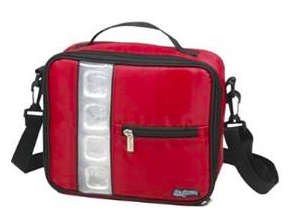 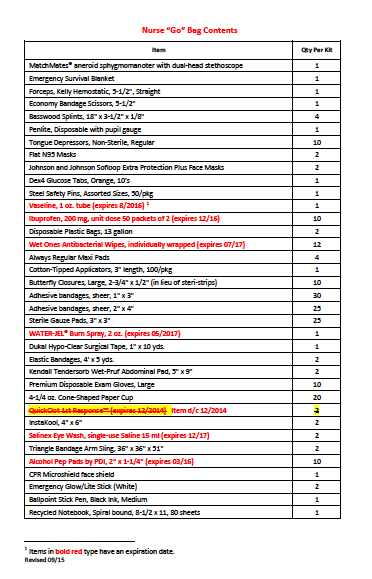 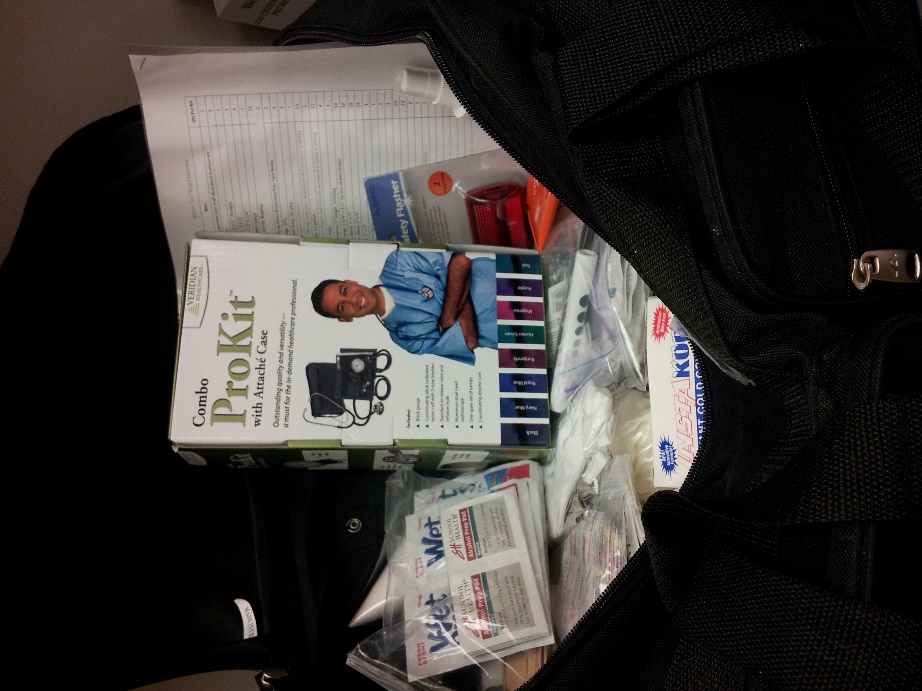 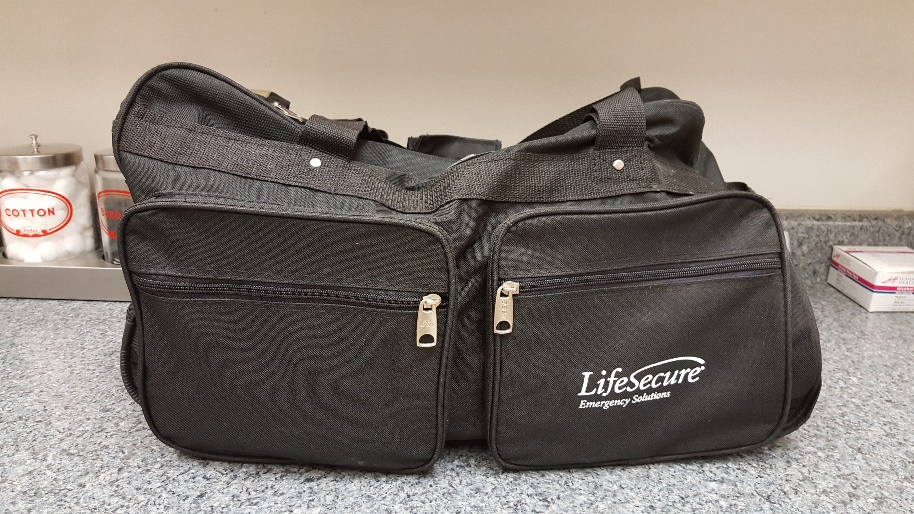 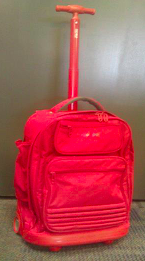 Activity--
Work in small groups for five-minutes.  Identify 15 items that you must include in a nurse’s Go Kit. Record your items on chart paper and be ready to report out.
One district’s list…
Lets start with…

Student emergency cards
Student medications
District issued staff ID
Personal and school keys

Thoughts?
And add…
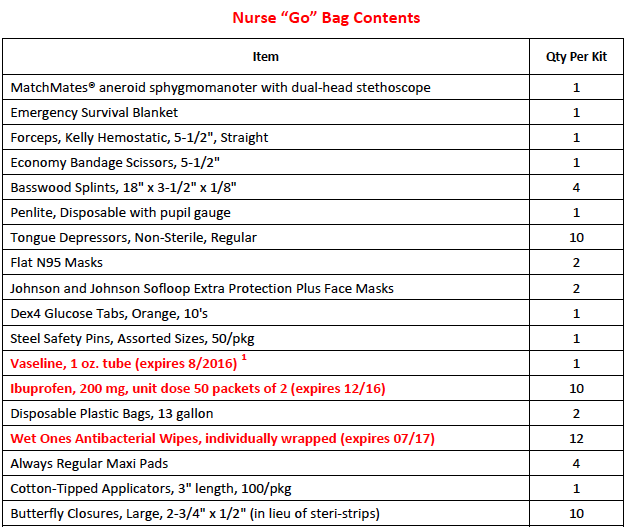 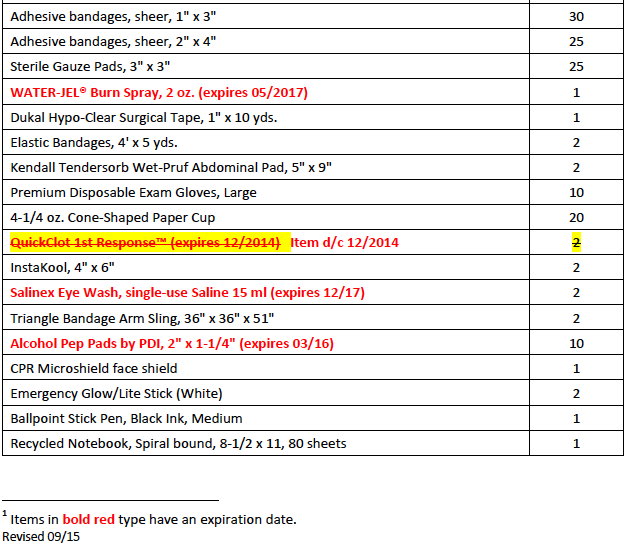 Essential questions about Nurse’s Go Kit…
Is there a required list of items for the kit?
	NO
Who decides what to include in the kit?
	District team is best!
Where can the district team go for direction?
	American Red Cross website
	Google school nurse go kit
	Neighboring school districts
Bottom line?
	Use the expertise within your district to identify 	what items to include in the nurse’s ”Go Kit”
Change Topics Again—ADE Minimum Requirements for School Emergency Preparedness
ARS 15-341 (A) (32) requires each school site to have an emergency response plan that meets minimum requirements.
The Arizona Department of Education (ADE) and the Arizona Department of Emergency & Military Affairs (DEMA) are responsible for developing the minimum standards for school emergency response plans in Arizona.
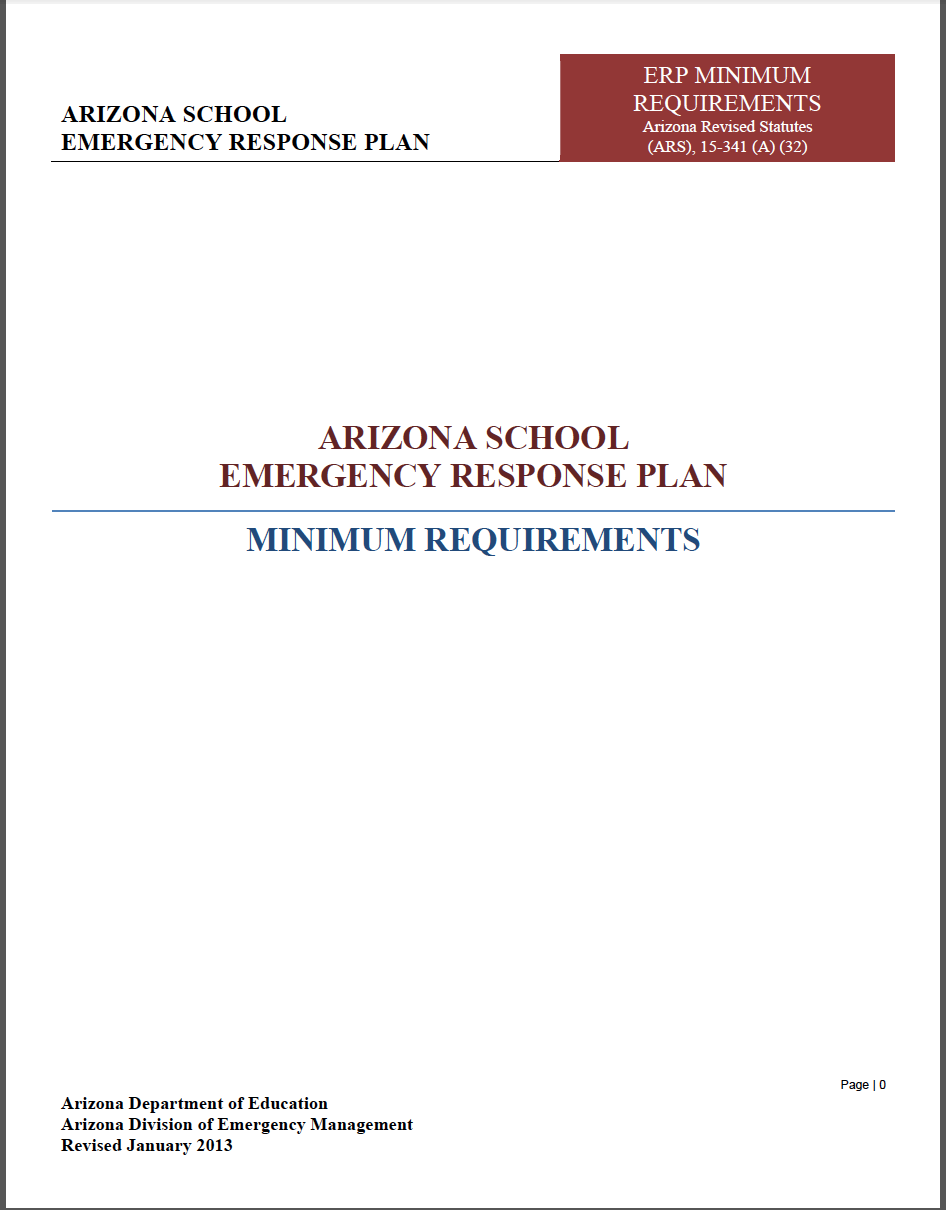 What’s Included in Minimum Requirements?
Multi-hazard plan.
Incorporation of the Incident Command System (ICS) to manage school incidents and emergencies.
Utilize plain language for commands to alert students and staff to emergency response.
Describe how access and functional needs, and/or non-English students will be provided for.
To assist students and staff, develop a quick response guide.  Post guides in classrooms.
Develop procedures for off-campus emergencies.
Conduct annual training of all staff on warning/response signals, evacuation routes, assembly areas, emergency procedures…
A Multi-Hazard PlanAddresses Threats/Hazards for Your School and Community
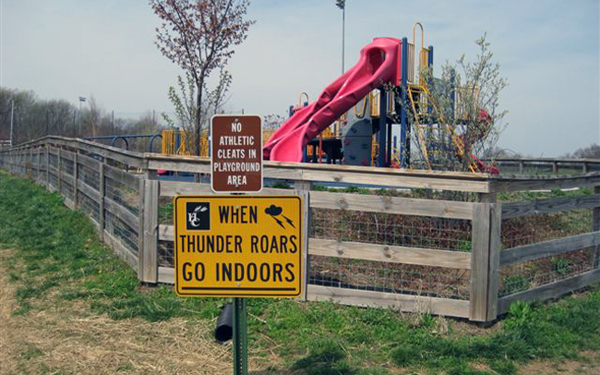 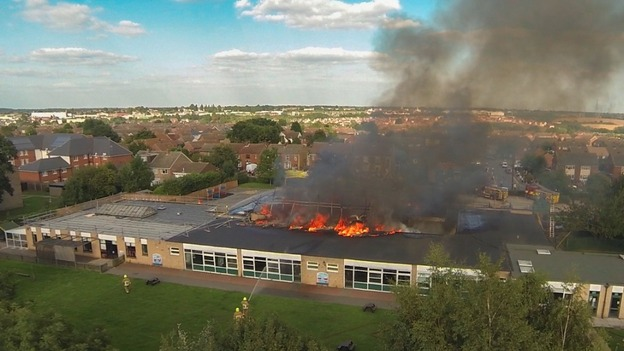 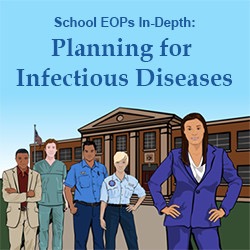 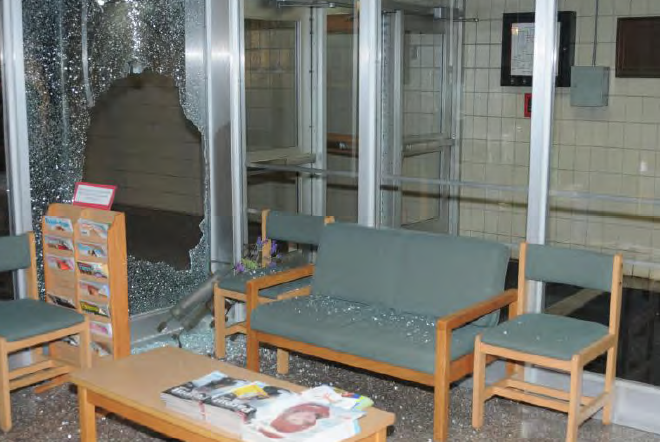 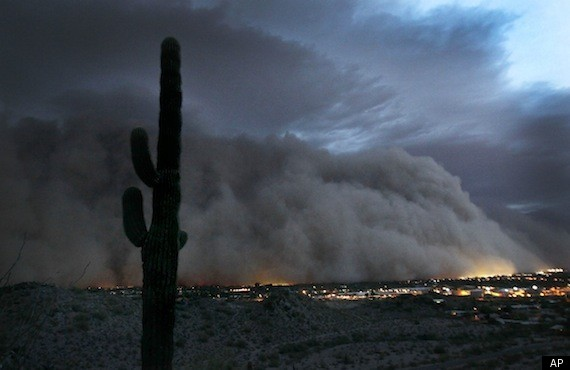 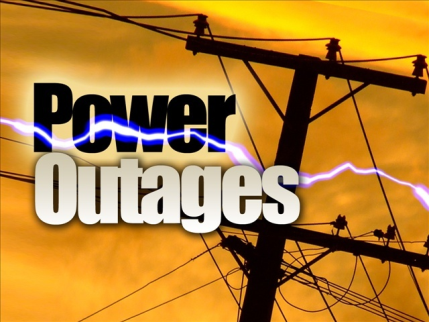 [Speaker Notes: Human caused such as fights, missing student, civic unrest, intruders, bomb threats, as well as cyber threats.
Environmental hazard such as floods, microburst, severe weather, dust storms, and range fires.
Technological hazard to include power outage, loss of water, accidental release of hazardous materials within the school, such as gas leaks or laboratory spills, and, radiological releases from nuclear power plan stations or interstate/rail hazardous material spills.
Biological hazard to include infectious diseases (pandemic influenza) contaminated food outbreaks, and rodent borne such as hanta virus, etc.]
What threats & hazards are unique to your school?
Power outage
Monsoons
Haboobs
Bee swarms
Wild animals (coyotes, javelinas, bobcats)
Wildland fires
Rattlesnakes
Palo Verde Nuclear Generating Station (PVNGS)
Floods
Extreme heat
Others
Hot topic—active shooter!
Schools continue to be one of the safest places for students be during the day.
The Education Department reports that roughly 50 million children attend public schools for roughly 180 days per year.
Source:  Washington Post, David Ropelik, Harvard University, March 8, 2018
Probability of being shot and killed at school…
Since Columbine, approximately 200 public school students have been shot to death while school was in session, including the recent slaughter at Marjory Stoneman Douglas High School in Parkland, FL. 
That means the statistical likelihood of any given public school student being killed by a gun, in school, on any given day since 1999 was roughly 1 in 614,000,000 (50 million children attend public schools/180 days per year/200 student deaths).
The chance of a child being shot and killed in a public school is extraordinarily low. Not zero — no risk is.

Source:  Washington Post, David Ropelik, Harvard University, March 8, 2018
More statistics….
Schools Focus on Active Shooter Because……
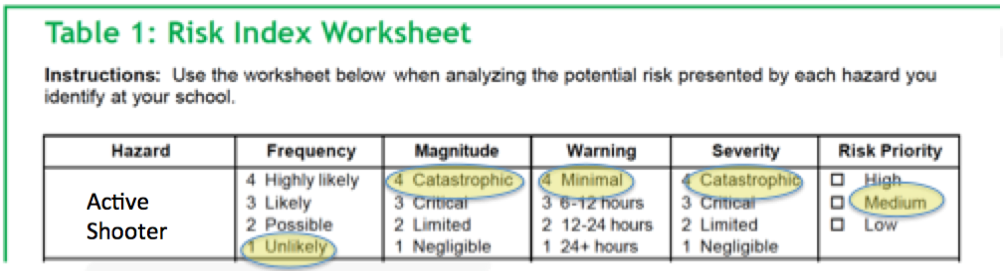 Have you thought about what to do in your office in the event of an active shooter?
Situational Awareness:

Know your environment (nurse’s office).
Know your escape routes.
How long does it take you to lock your office and cover your windows (if that is your protocol).
Some approaches teach the quick
    ability to barricade the door (follow
    your plan/district policy on this action).
If you opt to fight back--how would you
    accomplish this action?  (Note:  Most 
    district policies do not require staff to take
    actions that would put themselves in danger).
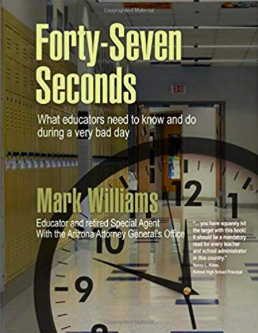 Picture Source:  Forty-Seven Seconds, Mark Williams, retired 
Special Agent, Arizona Attorney General’s Office, high school English teacher.
Questions?   	Thank you!
Kaylee SorensenEmergency Management ConsultantThe Trustksorensen@the-trust.org